Bike Lane Improvements
TSAC, November 7, 2012
Bicycles traveling northbound on Ireland create problems.  Based on feedback from UPD, EHS and others we engaged professional engineers to study the problem.
Parallel Parking Option
Replace angle parking with parallel parking
Add northbound bicycle lane
Convert New St to 2-way traffic
Sidewalk Option
Eliminate angle parking
Add northbound bicycle lane
Convert New St to 2-way traffic
Angle Parking Option
Add northbound bicycle lane
Convert New St to 2-way traffic
[Speaker Notes: Addition of a northbound bike lane caused concern for the inability of cars parked along Ireland to simultaneously handle northbound bike traffic and back into south bound auto traffic along Ireland]
Houston Street Bike Lane
Add southbound bicycle lane between Old Main and Lamar
Designate Bus Lane
Designate center lane as shared bicycle and vehicle lane
Houston Street Bike Lane
Add northbound and southbound bicycle lanes between Jones and Old Main
Jones Street Bike Lane
Add northbound and southbound bicycle lanes between Houston and Old Main
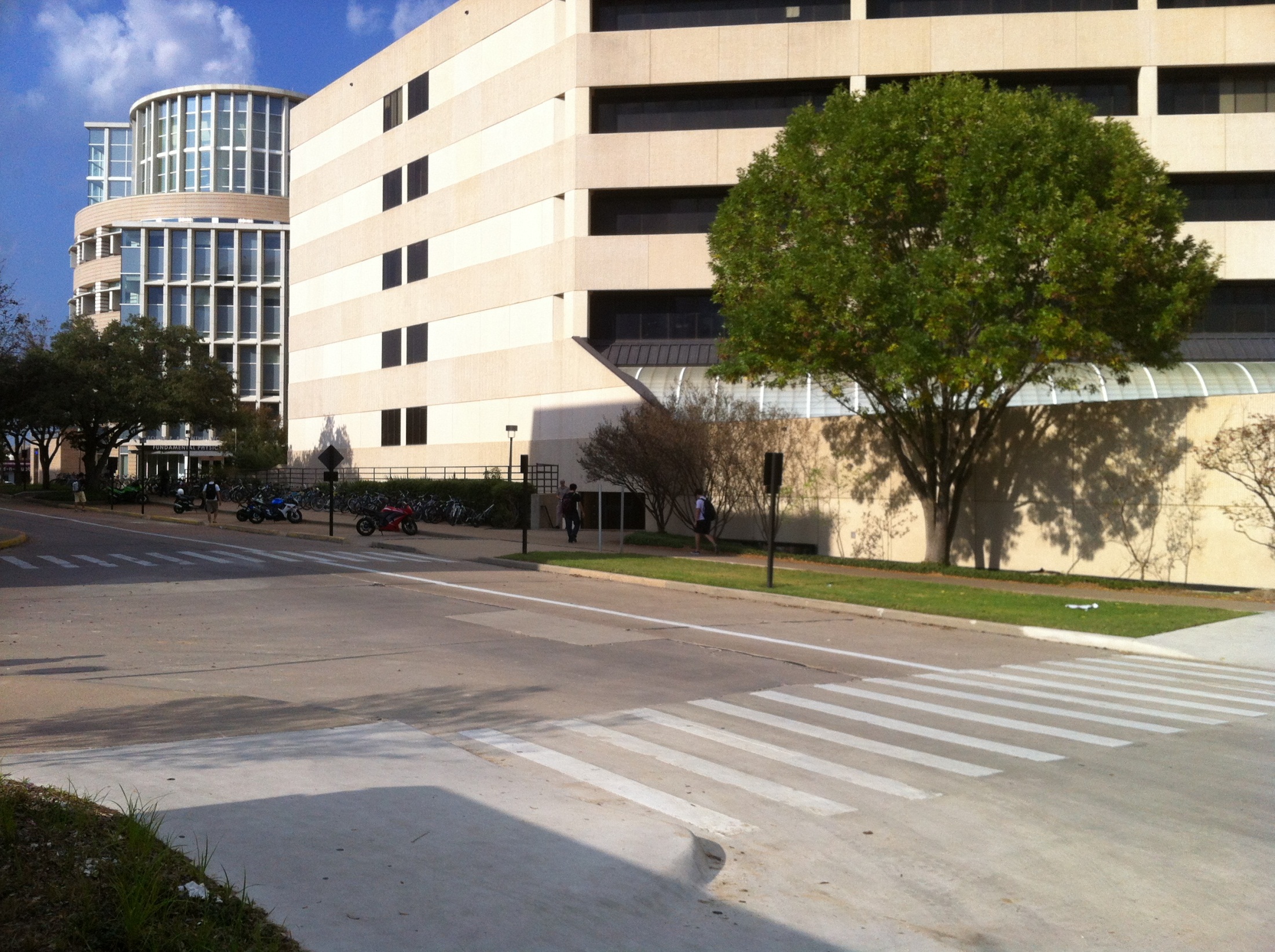 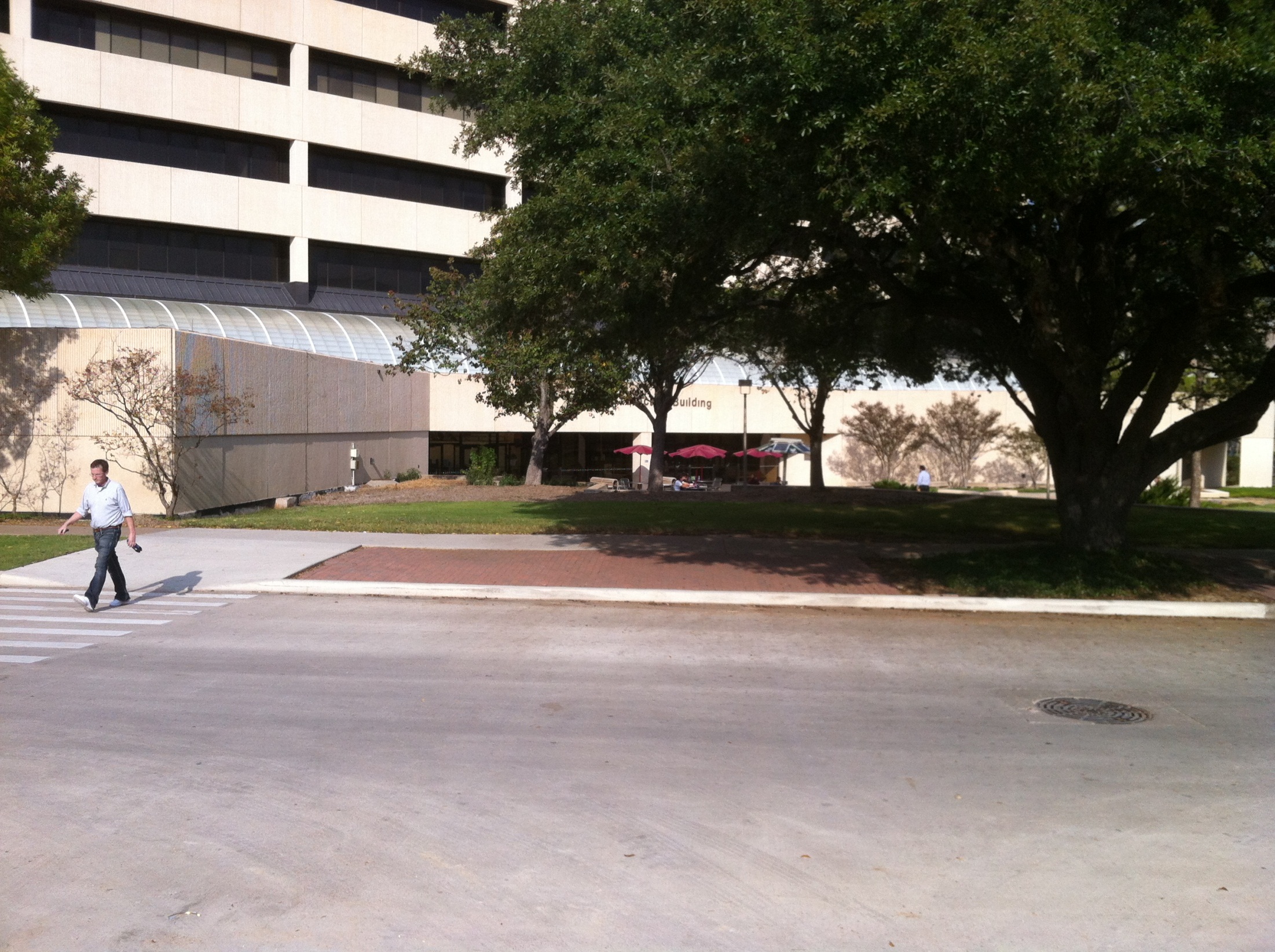 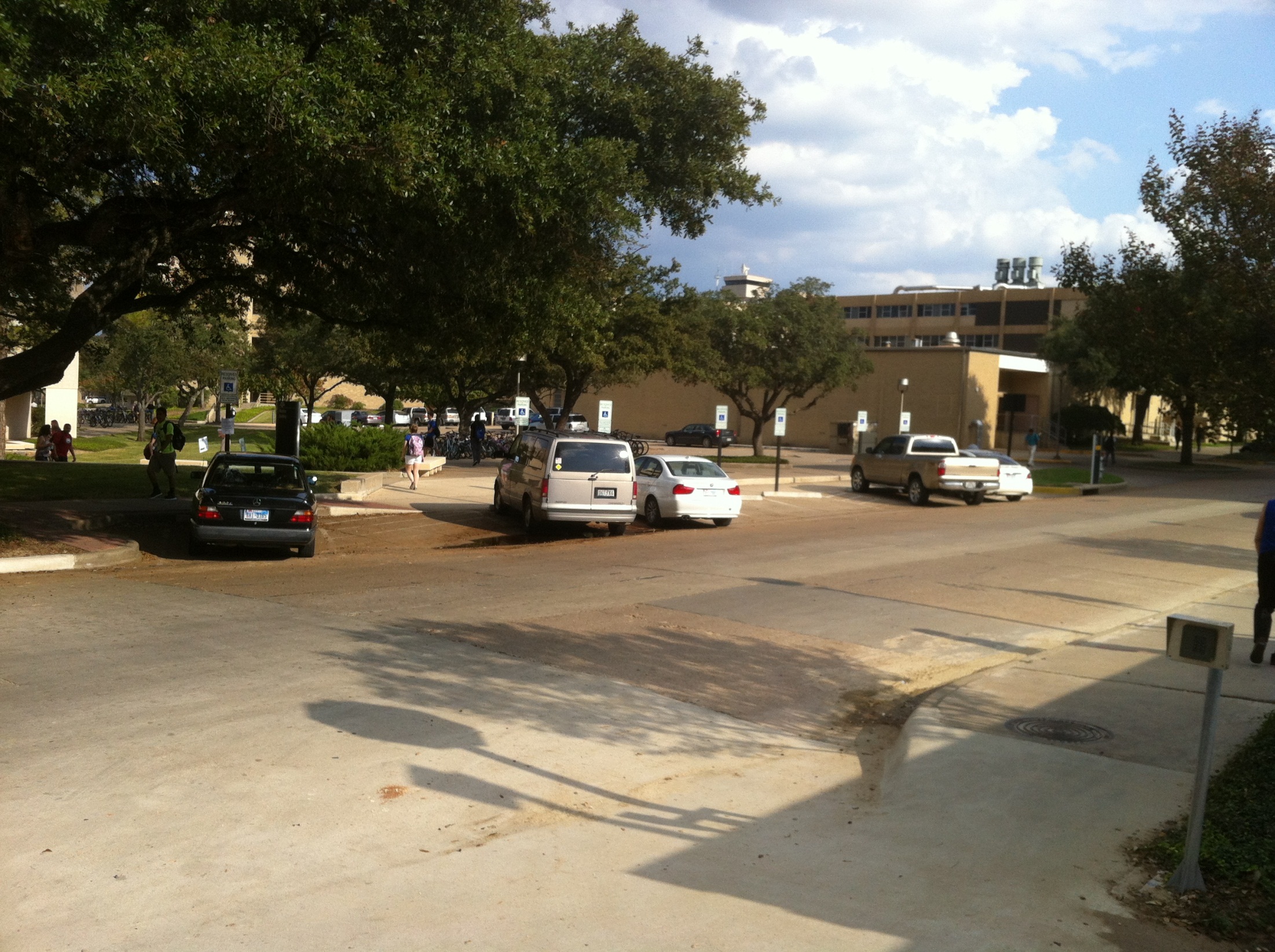 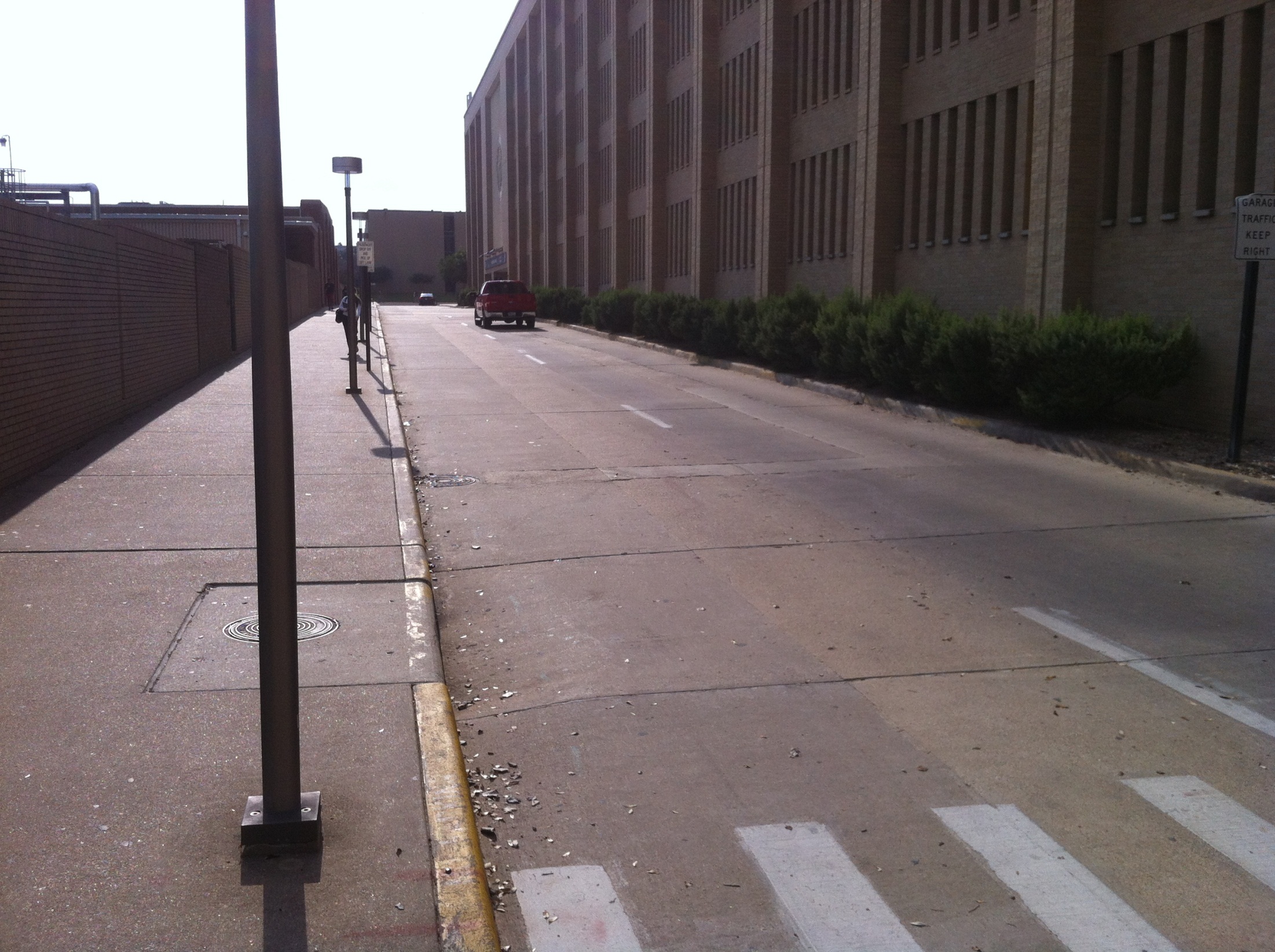 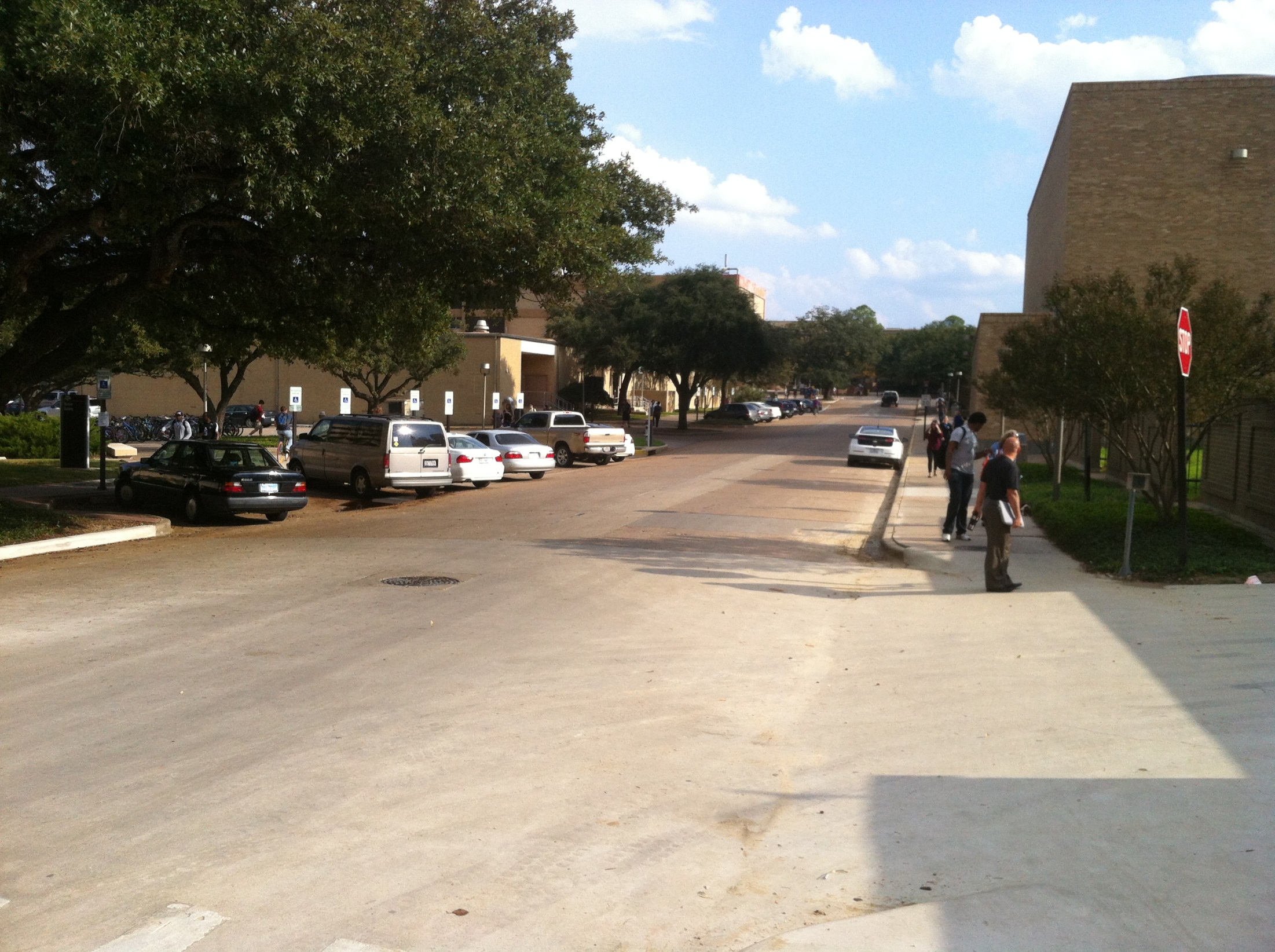 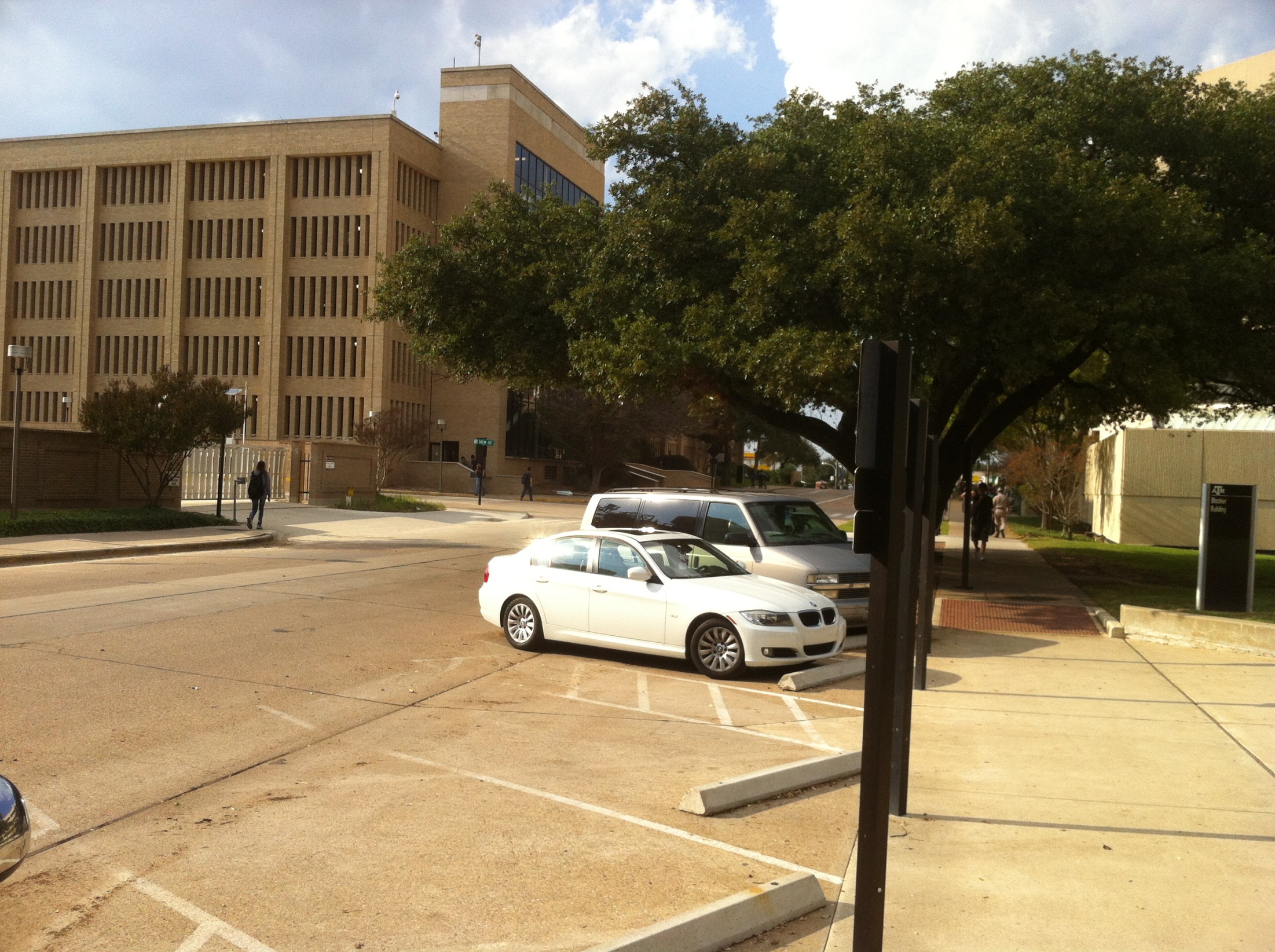 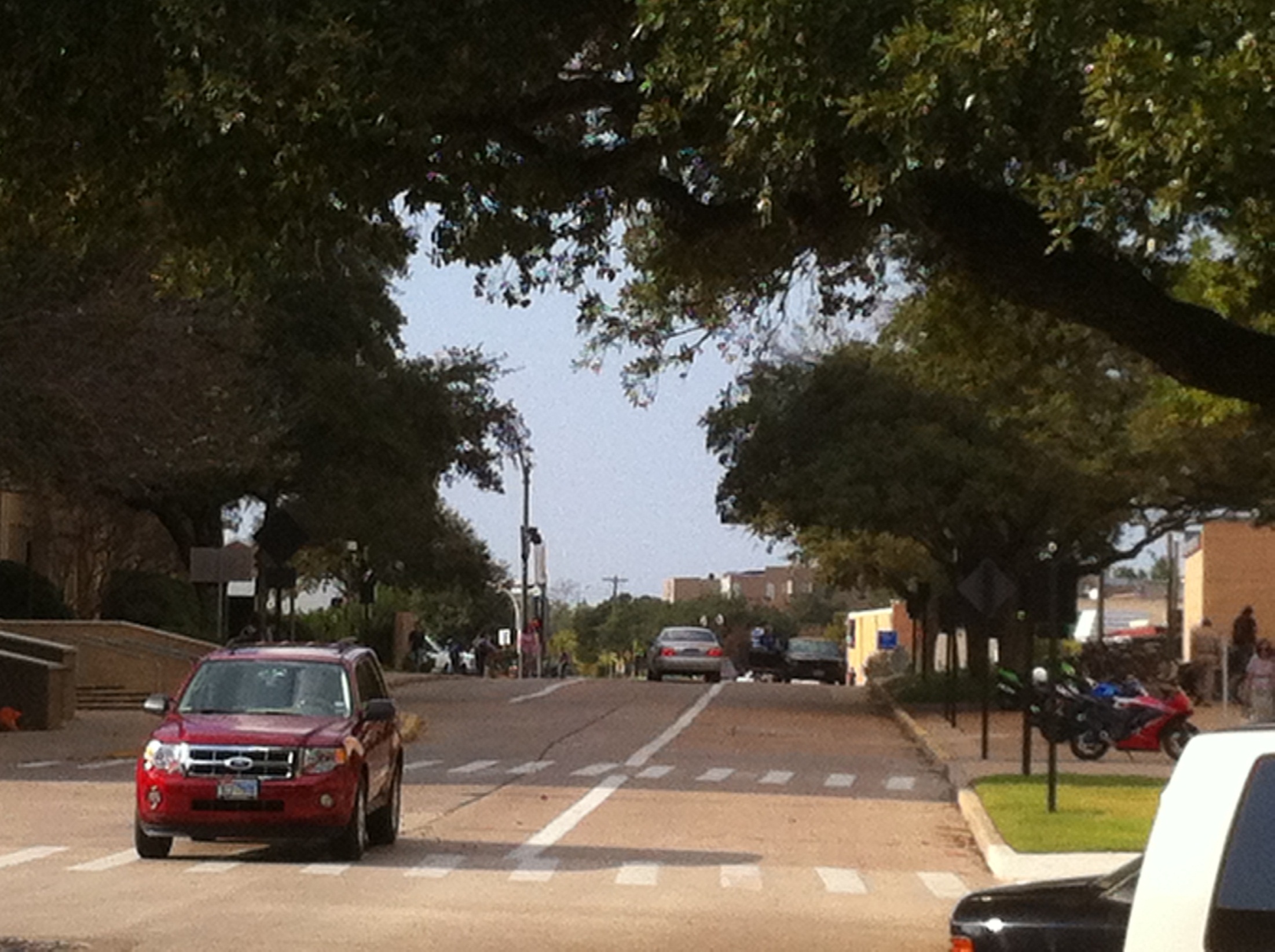